Testing bounded arboricity
Talya Eden     Reut Levi     Dana Ron
Arboricity
Arboricity – A measure of sparseness
Arboricity – A measure of sparseness
Arboricity – A measure of sparseness
Arboricity – A measure of sparseness
Arboricity – A measure of sparseness
Arboricity – A measure of sparseness
Arboricity – A measure of sparseness
Arboricity – Edge orientation
Arboricity – Edge orientation
Arboricity – Edge orientation
Arboricity – Edge orientation
Arboricity – Edge orientation
Arboricity – Edge orientation
Arboricity – Edge orientation
Bounded Arboricity Graphs
Include:  
Bounded-degree graphs
All minor-closed graph classes (e.g. planar graphs, graphs with bounded tree-width) 
Preferential attachment graphs
More efficient algorithms and/or better approximation ratios for many problems
Subgraph listing [Chiba Nishizeki 85]
Dominating set and other domination problems [Gollovach, Villanger 08; Bansal, Umboh 17]
Some NP-hard problems become Fixed-Parameter-Tractable [Alon Gutner 09; Eppstein, Loffler, Strash 10]
The problem we study
The model
The model
The sparse-graphs model [Parnas,R]:
The model
The model
The model
The model
The model
The model
The model
The model
Result
Short discussion of the result
Related Work
Outline
Outline
A “peeling” algorithm
A “peeling” algorithm
A global poly-time forest-decomposition algorithm 
Similar to [Elkin and Barenboim 08; Chiba-Nishizeki 85]
A “peeling” algorithm
A global poly-time forest-decomposition algorithm 
Similar to [Elkin and Barenboim 08; Chiba-Nishizeki 85]
A “peeling” algorithm
A global poly-time forest-decomposition algorithm 
Similar to [Elkin and Barenboim 08; Chiba-Nishizeki 85]
A “peeling” algorithm
A global poly-time forest-decomposition algorithm 
Similar to [Elkin and Barenboim 08; Chiba-Nishizeki 85]
A “peeling” algorithm
A global poly-time forest-decomposition algorithm 
Similar to [Elkin and Barenboim 08; Chiba-Nishizeki 85]
A “peeling” algorithm
A global poly-time forest-decomposition algorithm 
Similar to [Elkin and Barenboim 08; Chiba-Nishizeki 85]
A “peeling” algorithm
A global poly-time forest-decomposition algorithm 
Similar to [Elkin and Barenboim 08; Chiba-Nishizeki 85]
A “peeling” algorithm
A global poly-time forest-decomposition algorithm 
Similar to [Elkin and Barenboim 08; Chiba-Nishizeki 85]
A “peeling” algorithm
A global poly-time forest-decomposition algorithm 
Similar to [Elkin and Barenboim 08; Chiba-Nishizeki 85]
A “peeling” algorithm
A global poly-time forest-decomposition algorithm 
Similar to [Elkin and Barenboim 08; Chiba-Nishizeki 85]
A “peeling” algorithm
A global poly-time forest-decomposition algorithm 
Similar to [Elkin and Barenboim 08; Chiba-Nishizeki 85]
A “peeling” algorithm
A “peeling” algorithm
A “peeling” algorithm
A “peeling” algorithm
A “peeling” algorithm
A “peeling” algorithm
A “peeling” algorithm
A “peeling” algorithm
A “peeling” algorithm
A “peeling” algorithm
A “peeling” algorithm
A “peeling” algorithm
A “peeling” algorithm
A “peeling” algorithm
A “peeling” algorithm
A “peeling” algorithm
A “peeling” algorithm
Outline
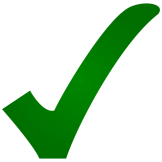 Outline
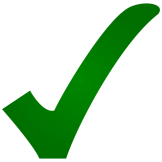 Outline
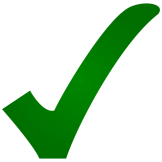 A modification of the algorithm
A modification of the algorithm
A modification of the algorithm
A modification of the algorithm
Outline
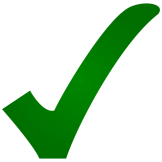 Outline
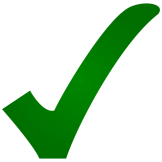 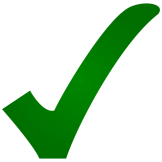 Outline
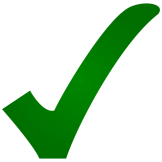 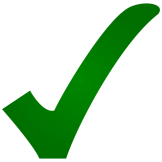 Outline
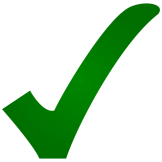 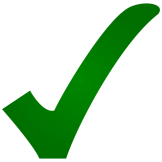 Revisiting the peeling algorithm
Revisiting the peeling algorithm
Revisiting the peeling algorithm
Revisiting the peeling algorithm
Revisiting the peeling algorithm
Revisiting the peeling algorithm
Revisiting the peeling algorithm
Revisiting the peeling algorithm
Revisiting the peeling algorithm
Revisiting the peeling algorithm
Revisiting the peeling algorithm
Recalling where we are
Correctness:
Cost:
Tester
Tester
Outline
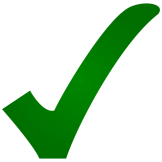 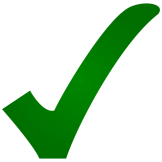 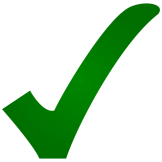 Summary
Sampling edges almost uniformly
Sampling edges almost uniformly
What about general case?
Low-degree vertices: d(u) for  =(m/)1/2, o.w., High-degree. 
Refer to previous procedure with threshold  as “Sample-Low”.  
Need additional procedure: “Sample-High” (select to run “Sample-low” or “Sample-High” with equal probability):
Sample vertex u uniformly
if d(u)   select random incident edge (u,v), and retain it with probability d(u)/  
If d(v) > , return random incident edge (v,w).
Main observation: since high-degree vertex has small fraction of high-degree neighbors, for such vertex v, probability that selected in step 2 is (approximately) proportional to its degree. 
This can be shown to imply almost equal probability for selecting each edge (x,y) s.t. x is high-degree vertex.
Thank you
Arboricity – A measure of sparseness
Arboricity – A measure of sparseness
Arboricity – A measure of sparseness
The problem we study
The problem we study
The problem we study
The problem we study
The problem we study
The problem we study
The problem we study
The problem we study
Outline
Revisiting the peeling algorithm
A lower bound
Discussion & future work
A Local computation algorithm?
compute a single query by examining only a small (sublinear) portion of the input
Improved bounds for property testing?
Distributed property testing?